Ekspresi Regular
*yani*
Ekspresi Regular
Sebuah bahasa dinyatakan regular jika terdapat finite state automata yang dapat menerimanya. 
Bahasa-bahasa yang diterima oleh suatu finite state automata bisa dinyatakan secara sederhana dengan ekspresi regular.
Contoh pemakaian ekspresi regular adalah pada perancangan suatu text editor.
Notasi Ekspresi Regular
Notasi Ekspresi Regular yang sering dipakai adalah sebagai berikut.
1. * yaitu karakter asterisk, yang berarti bisa tidak muncul, bisa juga muncul lebih dari satu kali.
2.  ⁺ yaitu minimal muncul satu kali
3. + atau U berarti union
4. . (Titik) berarti konkatenasi, biasanya titik bisa dihilangkan. Misalnya : ab bermakna sama seperti a.b.
CONTOH ER
Contoh ekspresi regular (selanjutnya kita singkat sebagai ER) adalah sebagai berikut.
 ER : ab* cc
     Contoh string yang dibangkitkan : abcc, abbcc, abbbcc, abbbbcc, acc (b bisa tidak muncul atau muncul sejumlah berhingga kali).
 ER : 010*
     Contoh string yang dibangkitkan : 01, 010, 0100, 01000
     (jumlah 0 diujung bisa tidak muncul, bisa muncul berhingga kali).
ER : a*d
     Contoh string yang dibangkitkan : d, ad, aad, aaad
 ER : a⁺d
     Contoh string yang dibangkitkan : ad, aad, aaad
 ER : a*U b* (ingat  U berarti atau)
     Contoh string yang dibangkitkan : a, b, aa, bb, aaa, bbb, aaaa, bbbb
 ER : a U b
     Contoh string yang dibangkitkan : a, b
ER : 01* + 0
Contoh string yang dibangkitkan : 0, 01, 011, 0111, 01111
Hubungan Ekspresi Regular dan Finite State Automata
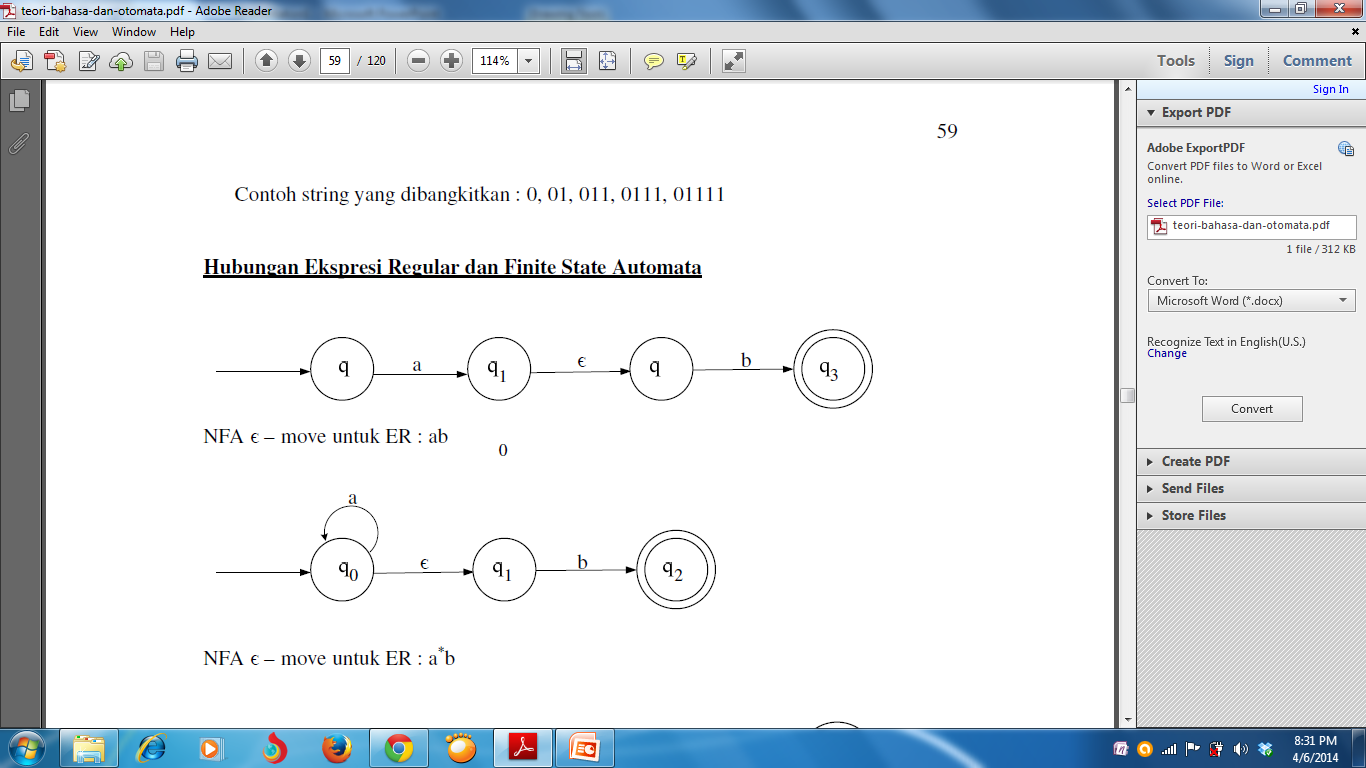 Deskripsikan dalam bahasa Indonesi himpunan string yang diterima oleh Finite State Automata seperti dalam :
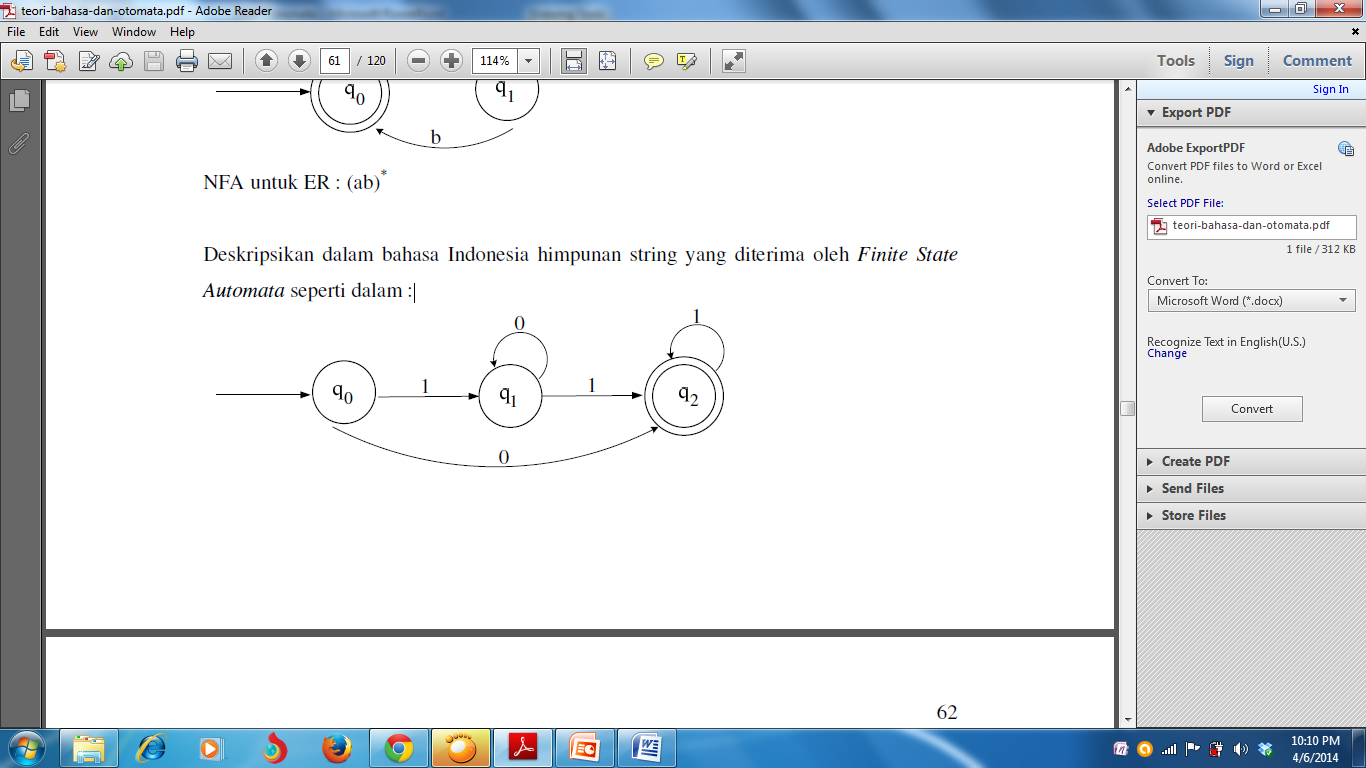 TERIMA KASIH